Grupos de Confianza
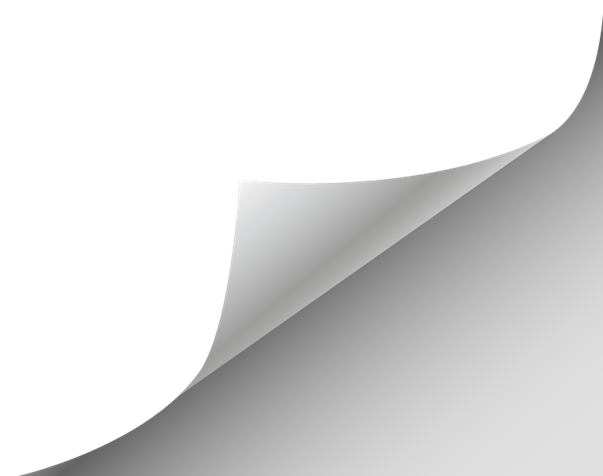 09 de septiembre 2020
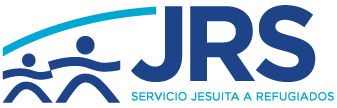 Aprendizajes
Encontrarnos 

Espacio de confianza 

Red vital
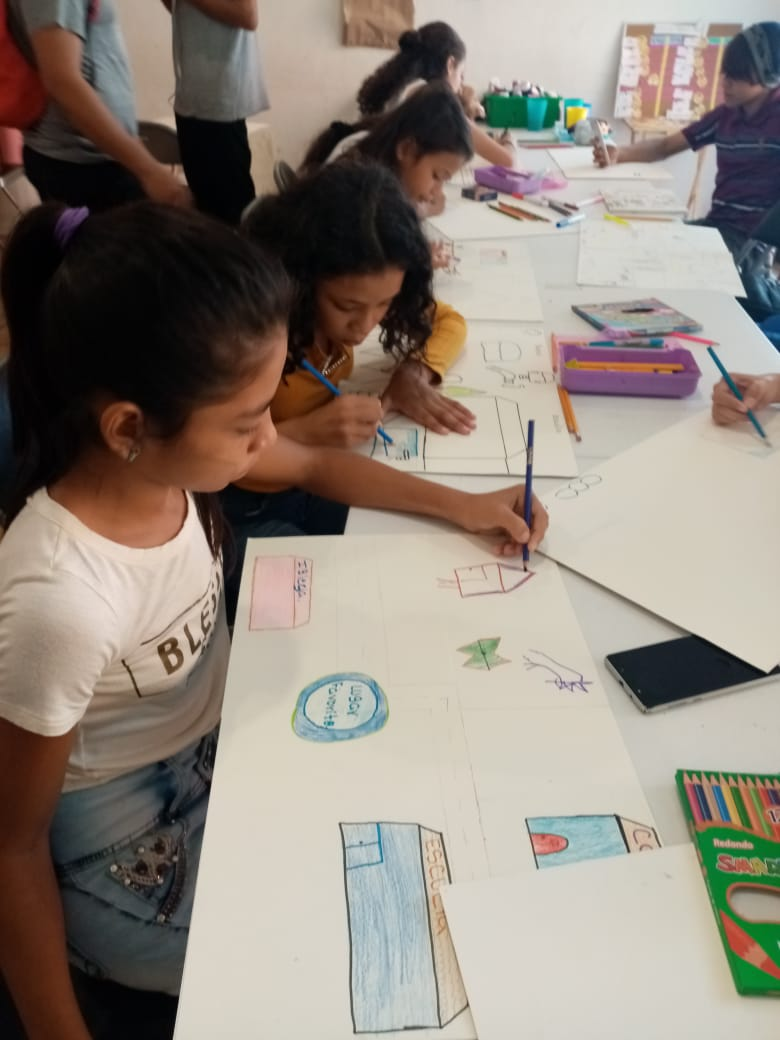 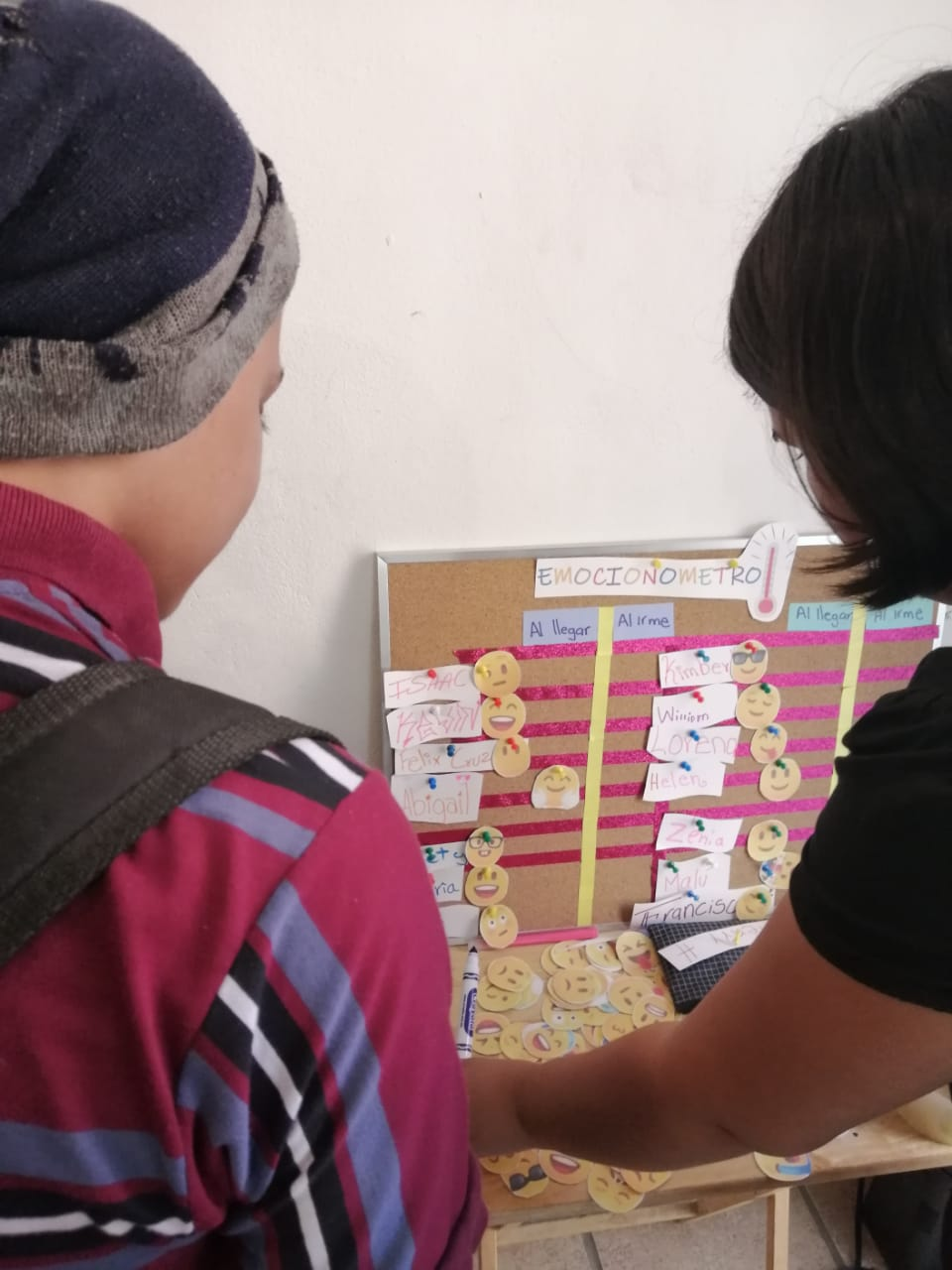 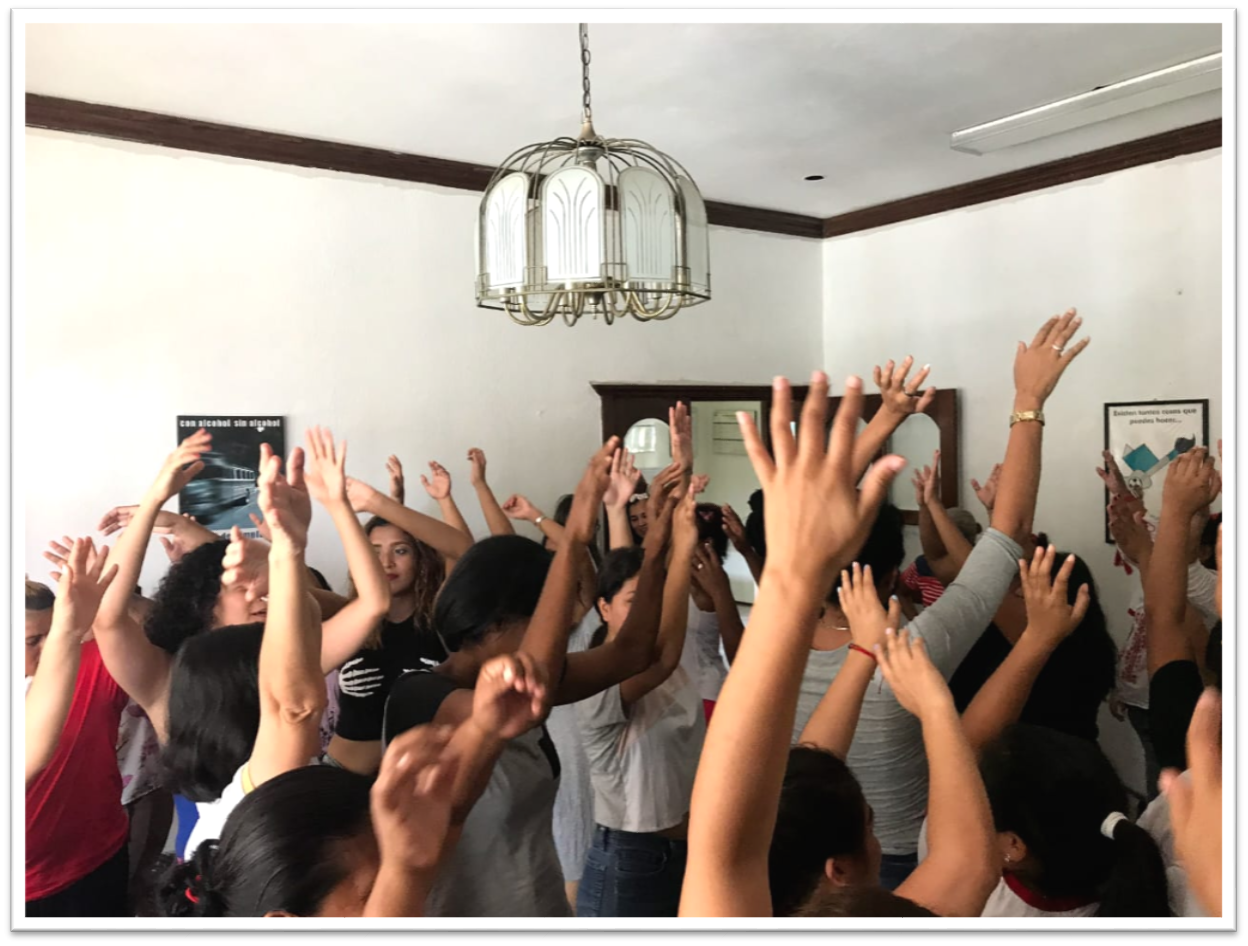 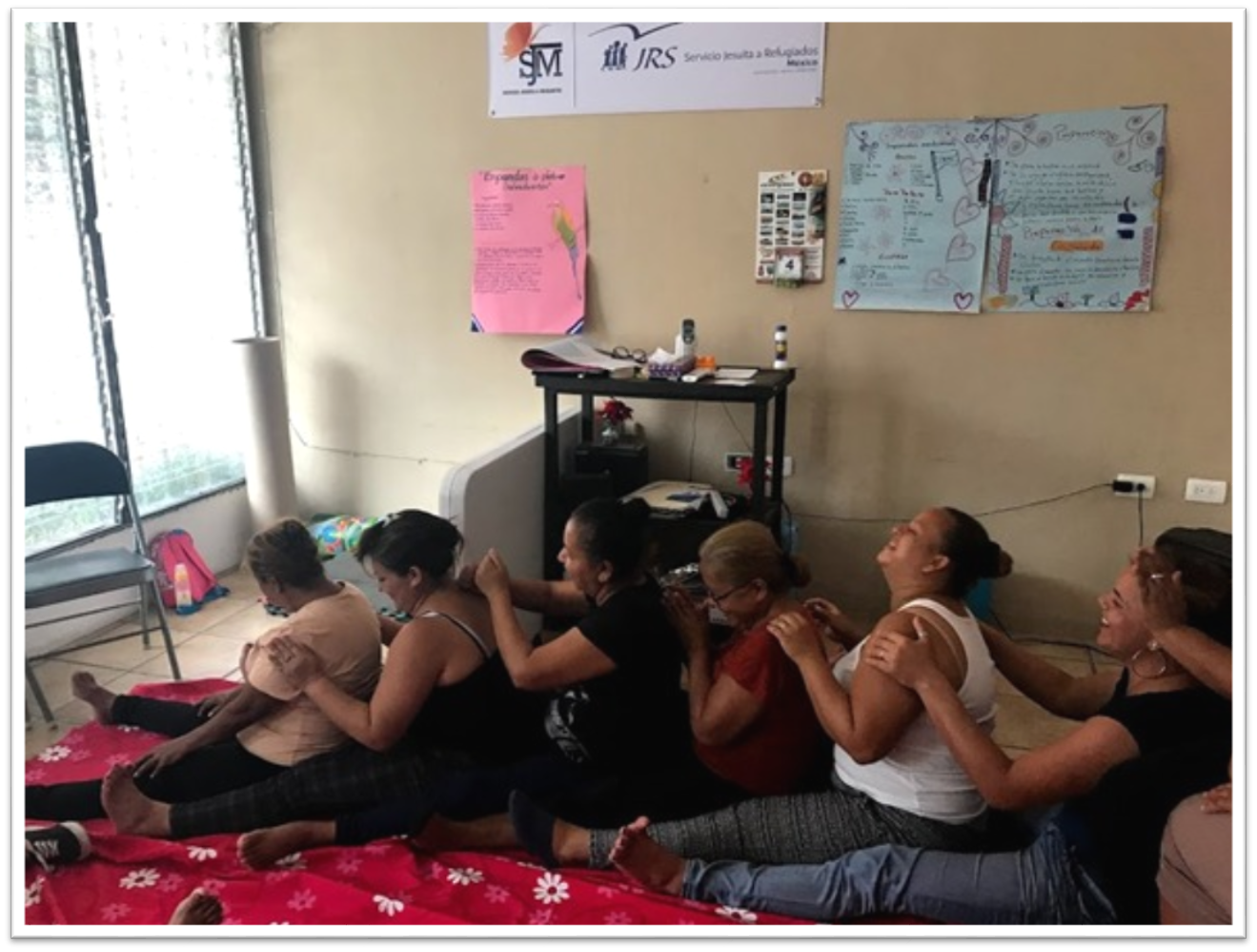 La búsqueda de nuevos caminos
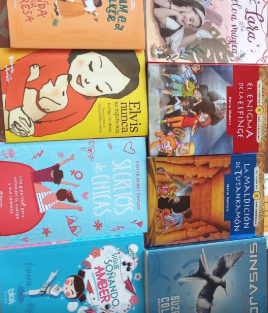 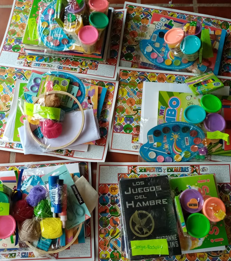 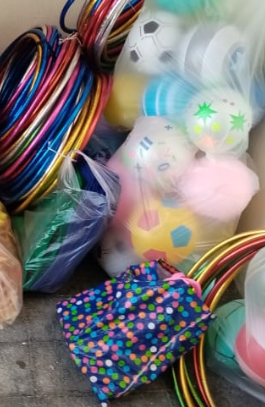 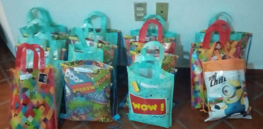 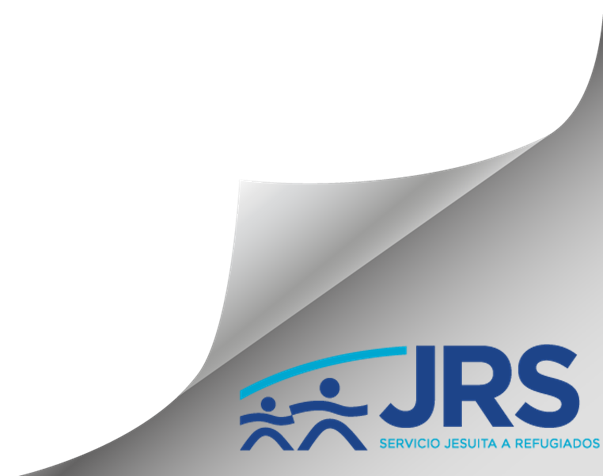 Respondiendo desde los saberes
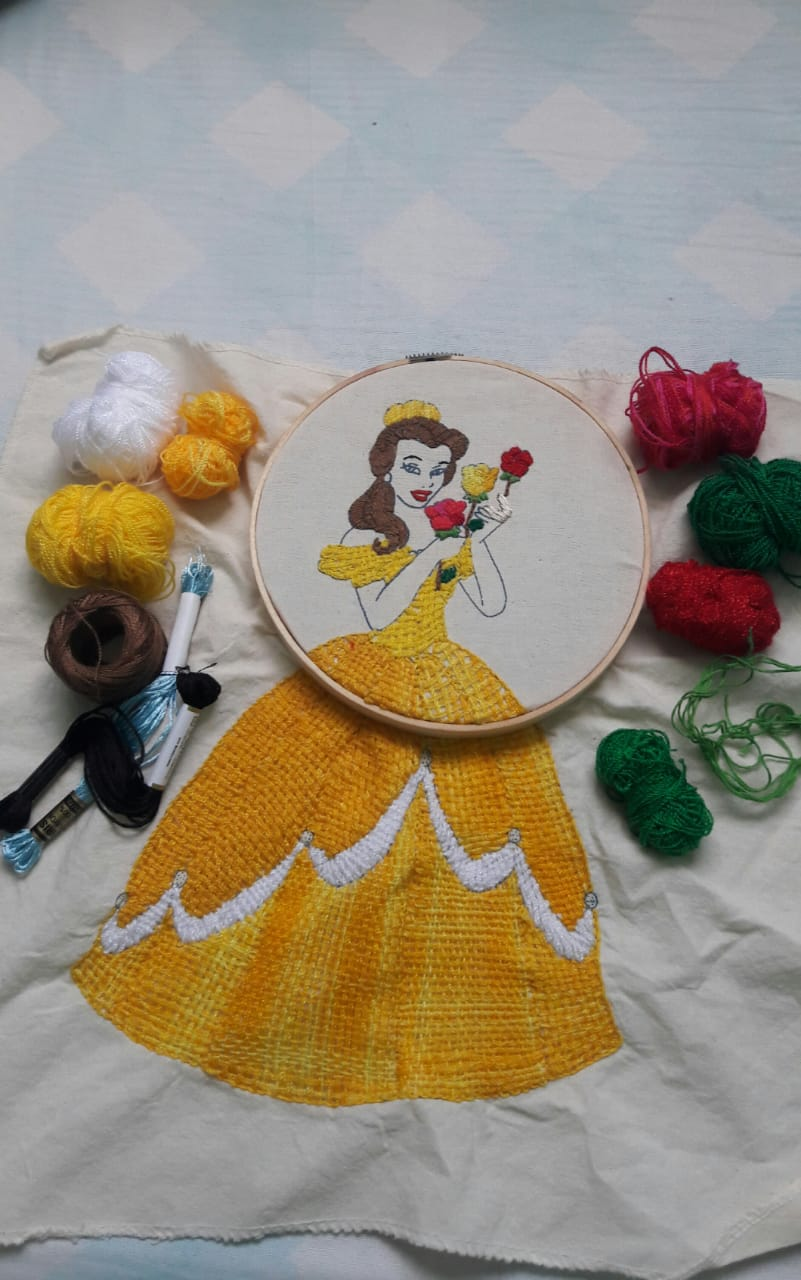 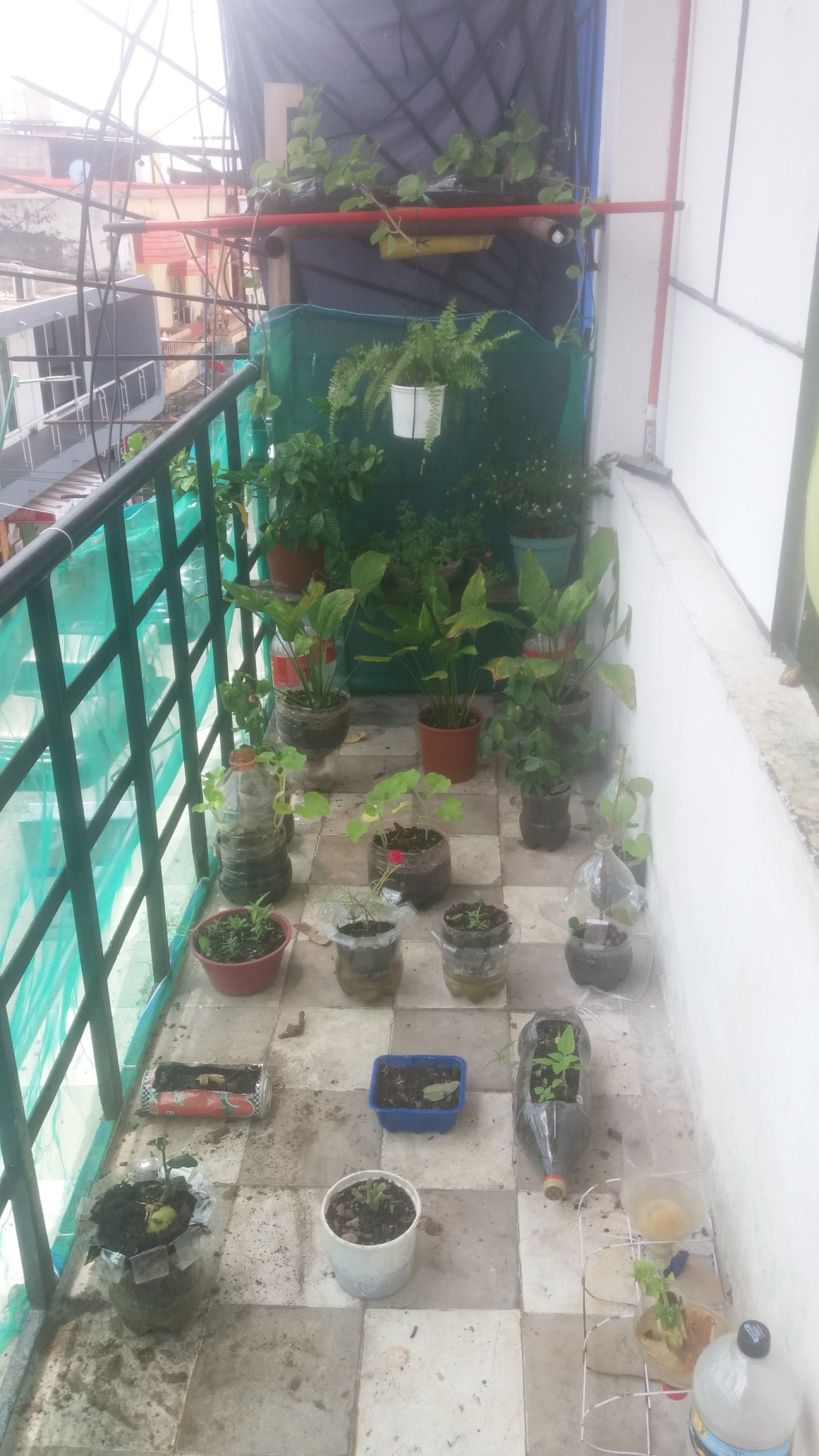 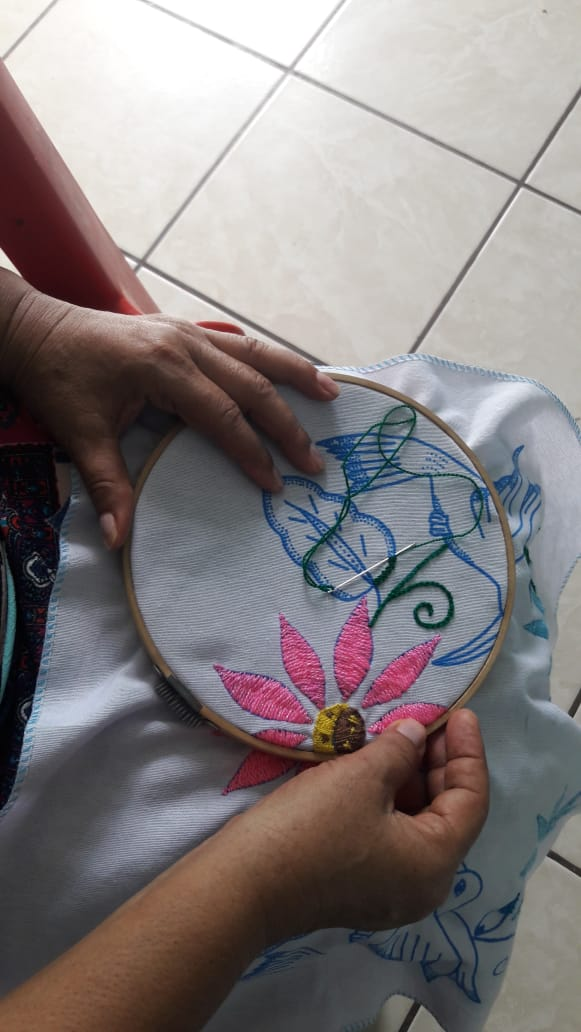 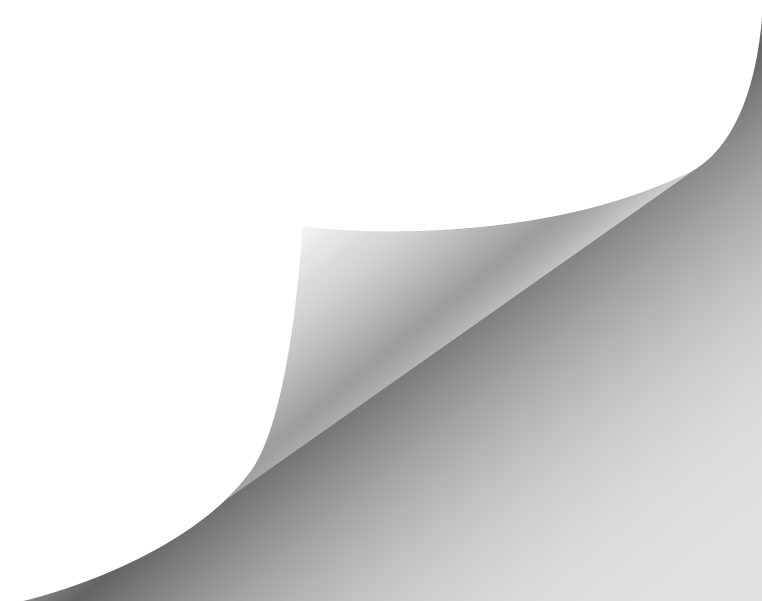 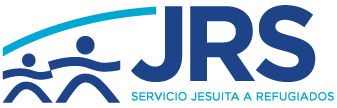 Relatos de resistencia
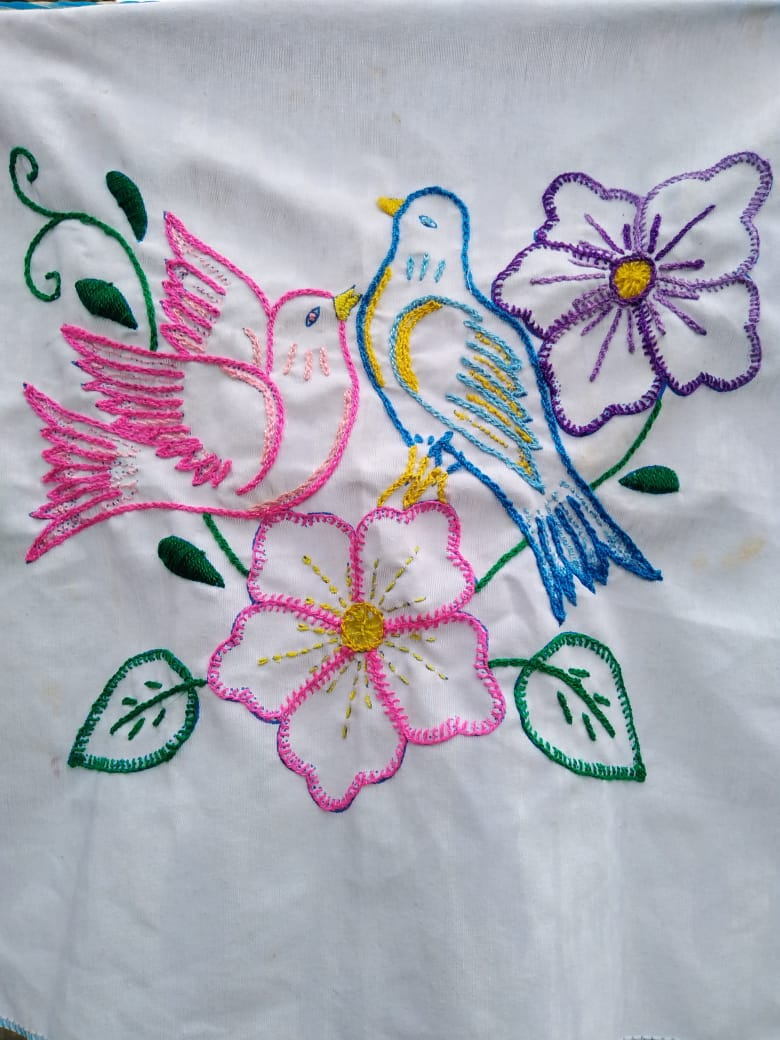 “Empecé a bordar cuando empezó la pandemia y tuve que quedarme en casa…me  vino la pregunta ¿En qué vas ocupar tu mente? Fue algo sorprendente, yo no sabía bordar, así que empecé a ver videos de cómo la gente le hacía. 
M, 45 años, Guatemala.
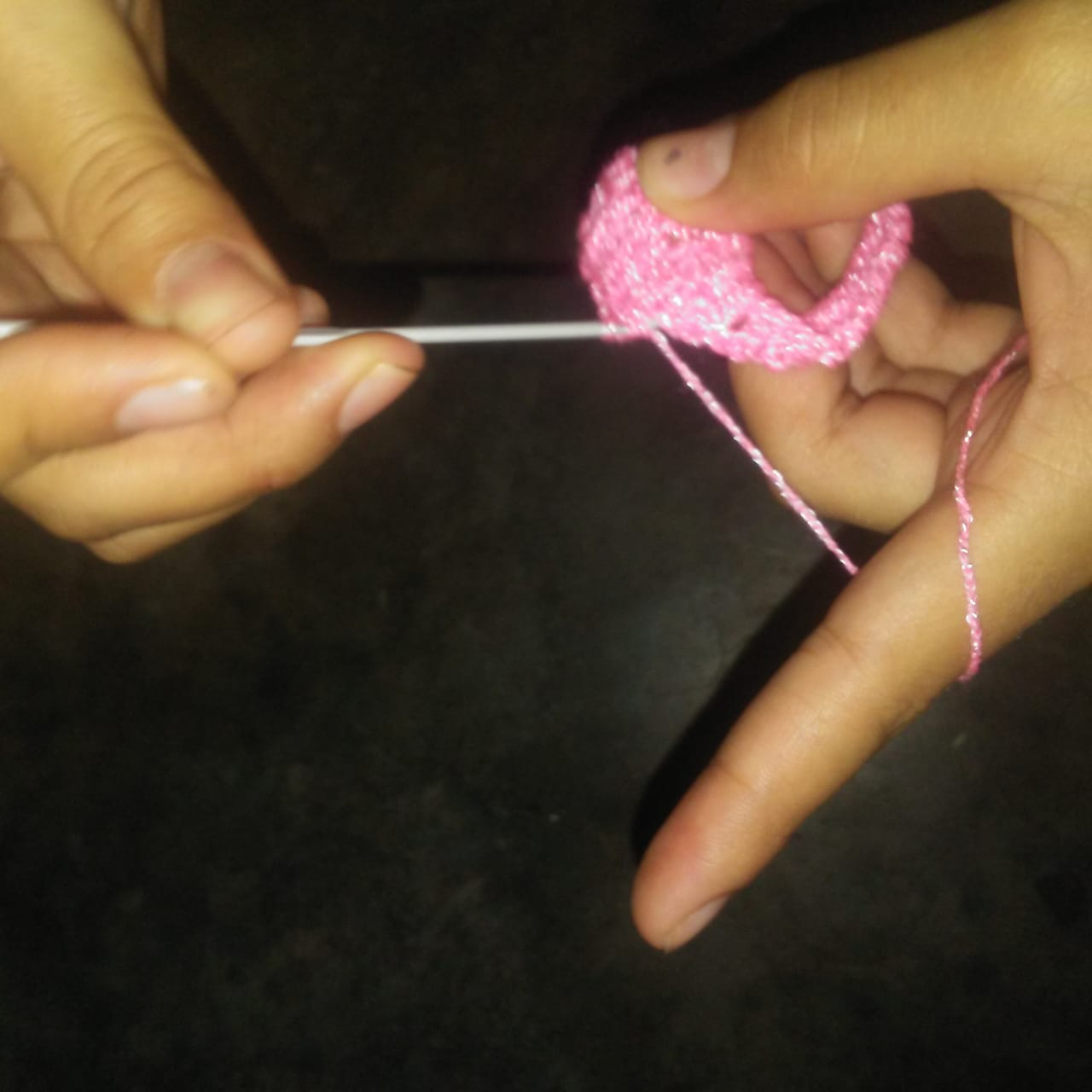 Todo lo que he aprendido en esta cuarentena creo que me va a ayudar porque como dice Gretta Thunberg -en su biografía- no eres tan pequeño para crear cosas grandes. Sé que en un futuro puedo realizar lo que yo quiera, puedo confiar en mí y no voy que rendirme, tengo que realizarme, no importa lo que pase.
M P, 16 años, Honduras
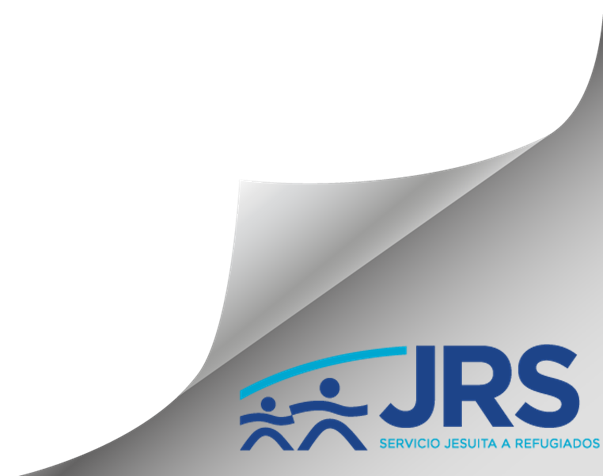 Coonspiramos
El bien común es encontrarse - Aristóteles
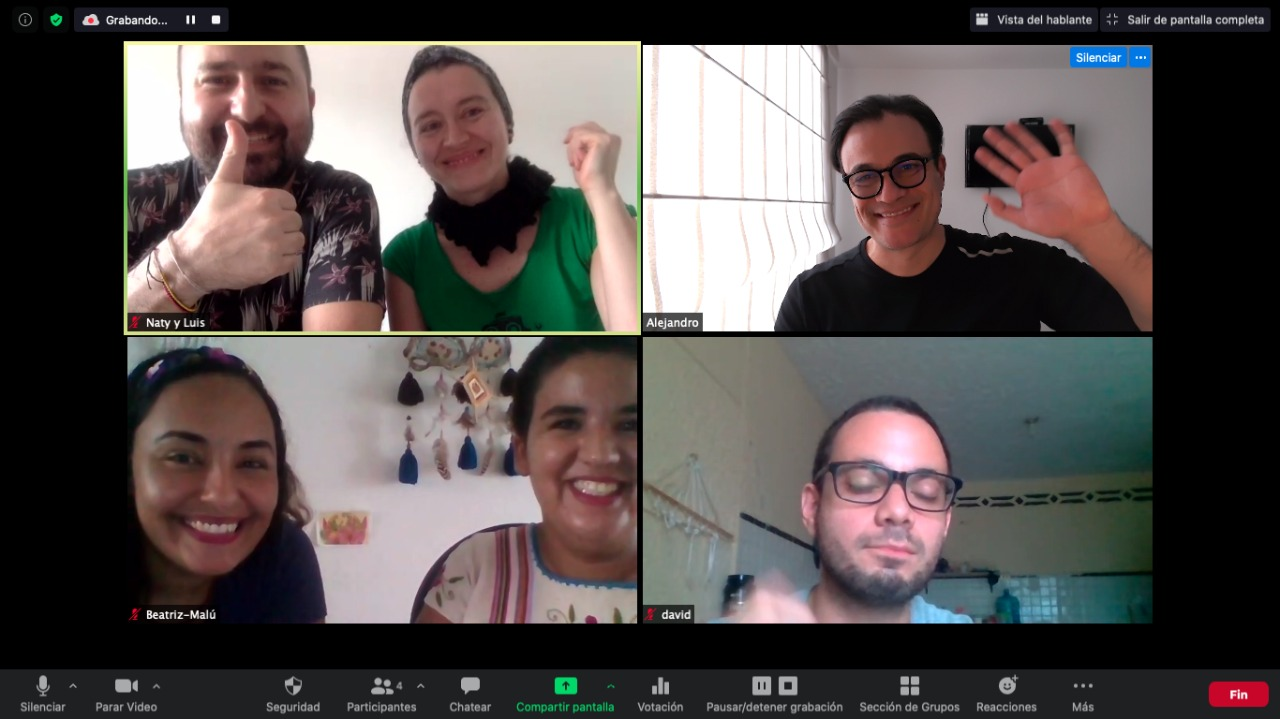 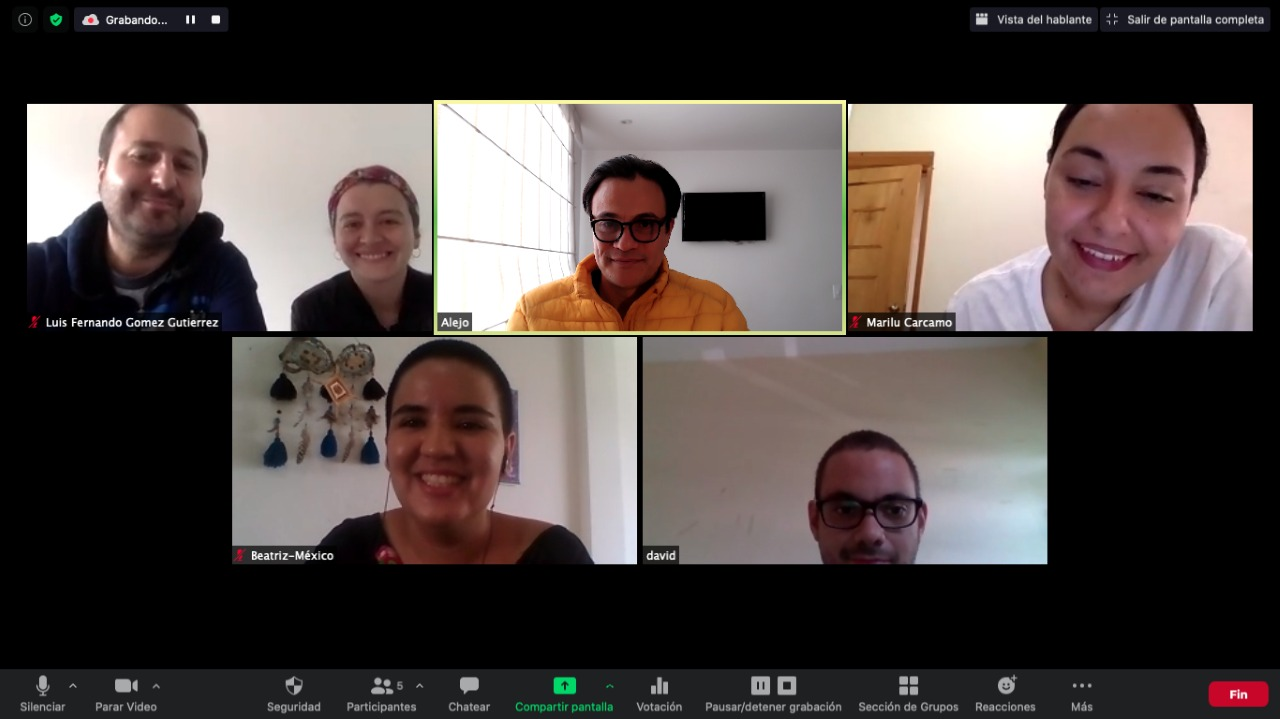 Generosidad
Confianza
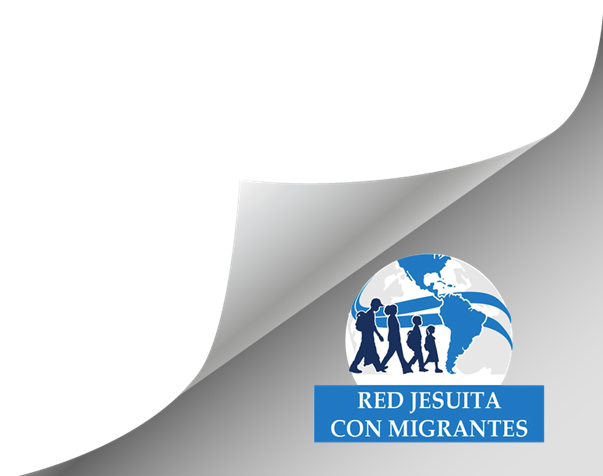 Coonspiramos
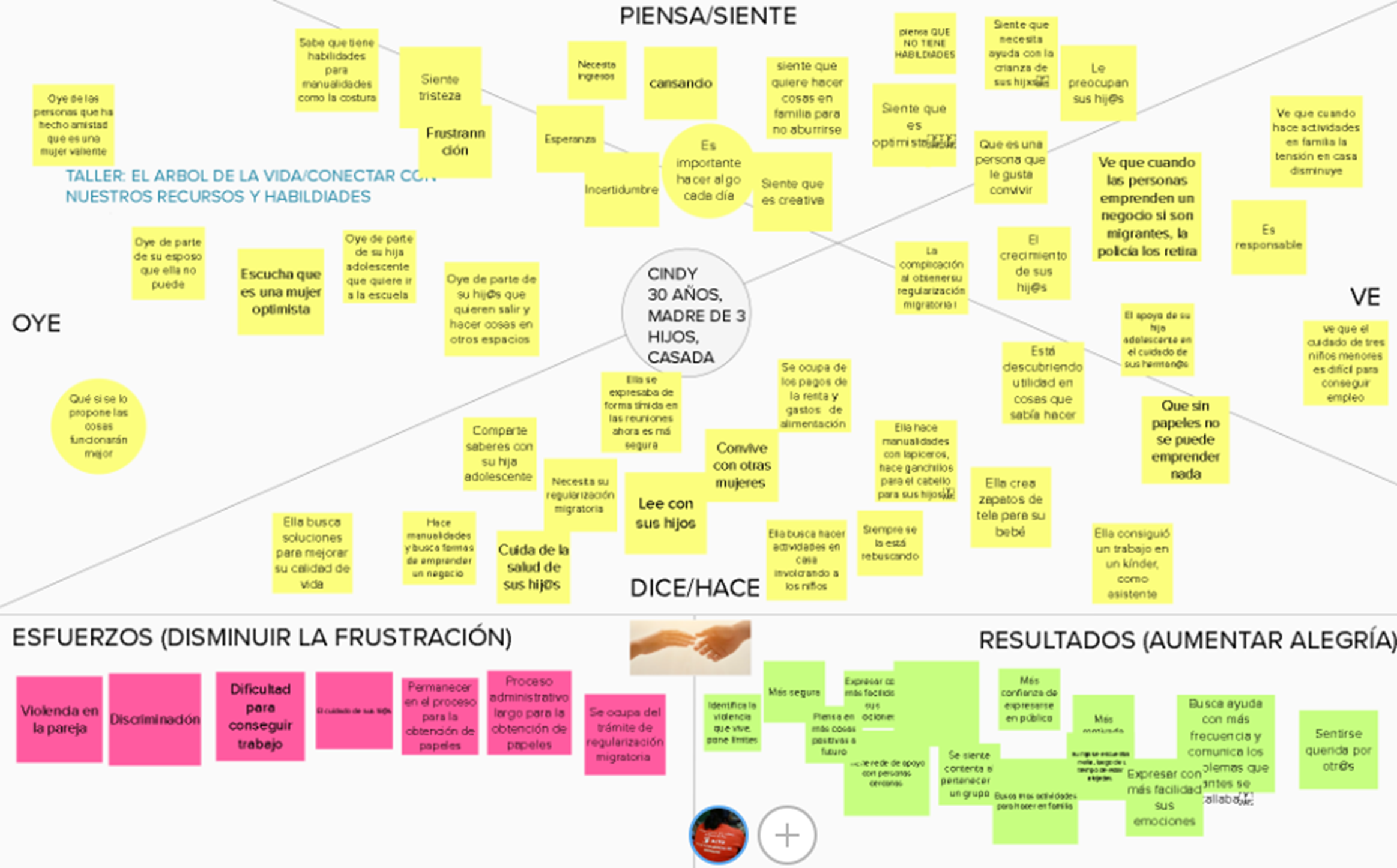 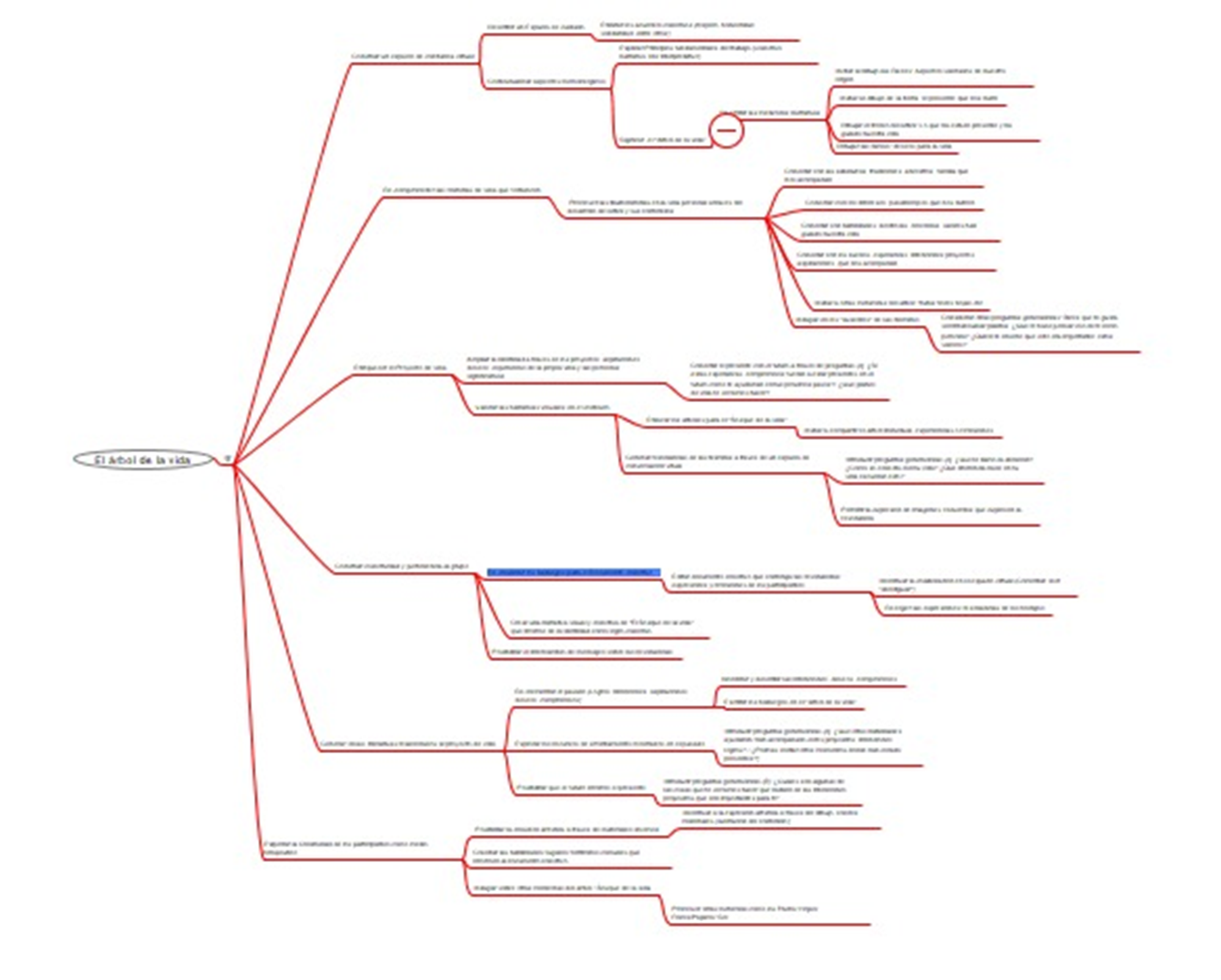 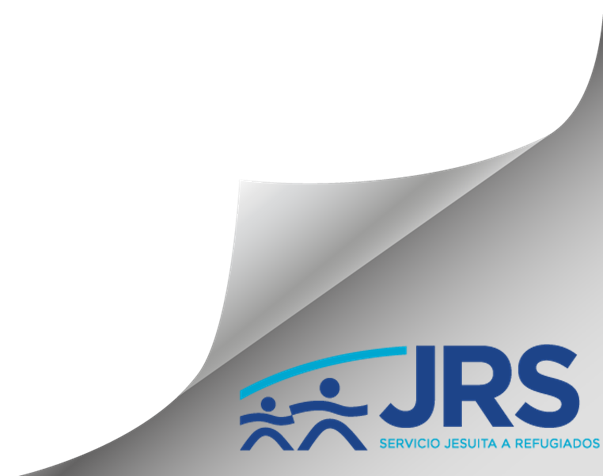 9 sesiones para crear un método

Ser curiosos                                                           Respeto (saber mirar)                                            Dar respuesta
Diversidad de herramientas utilizadas
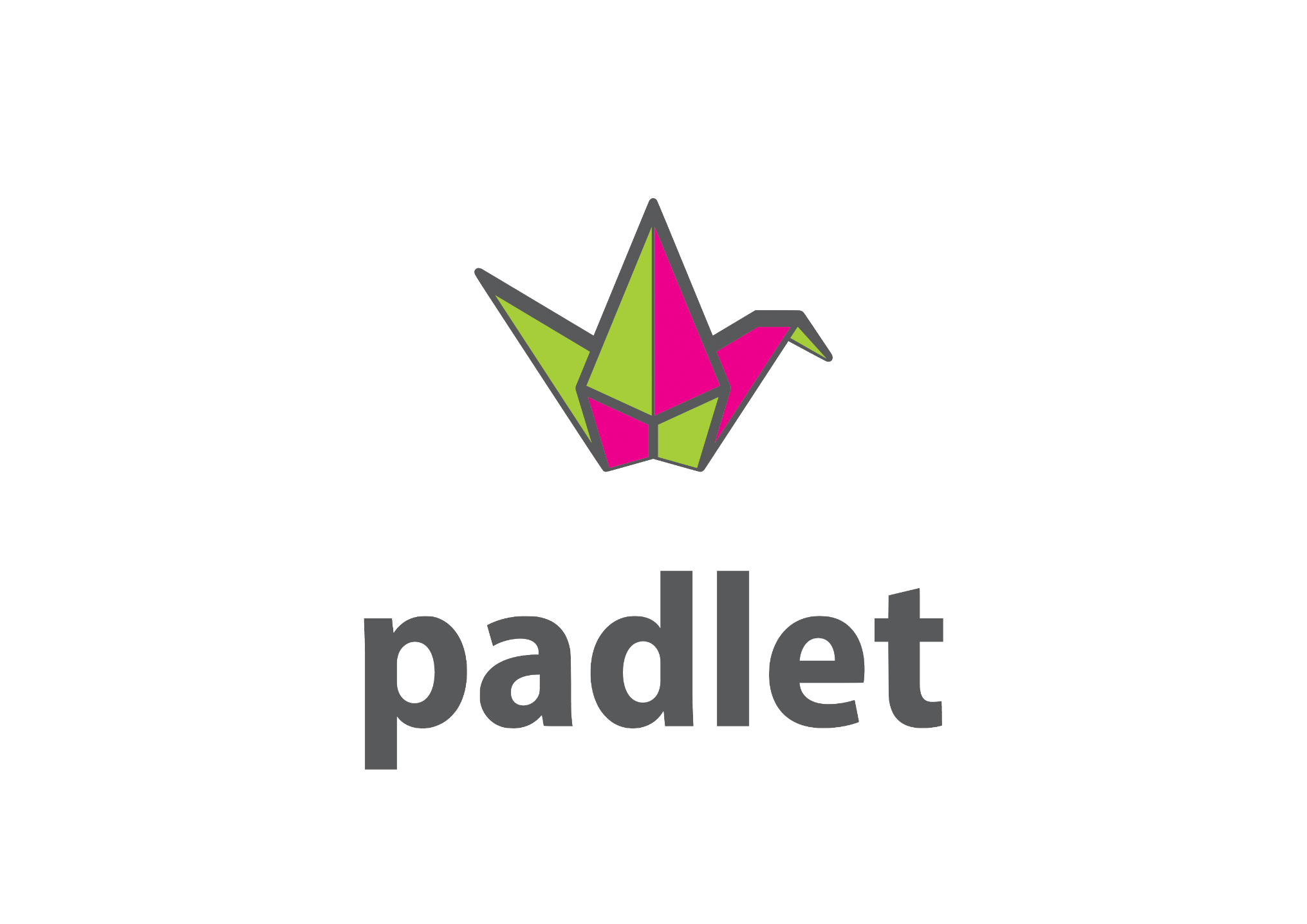 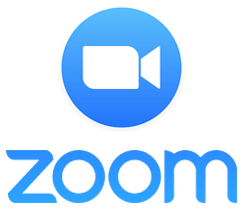 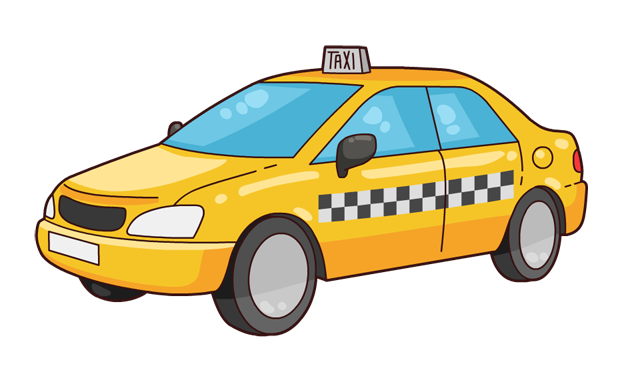 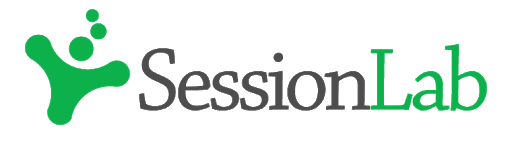 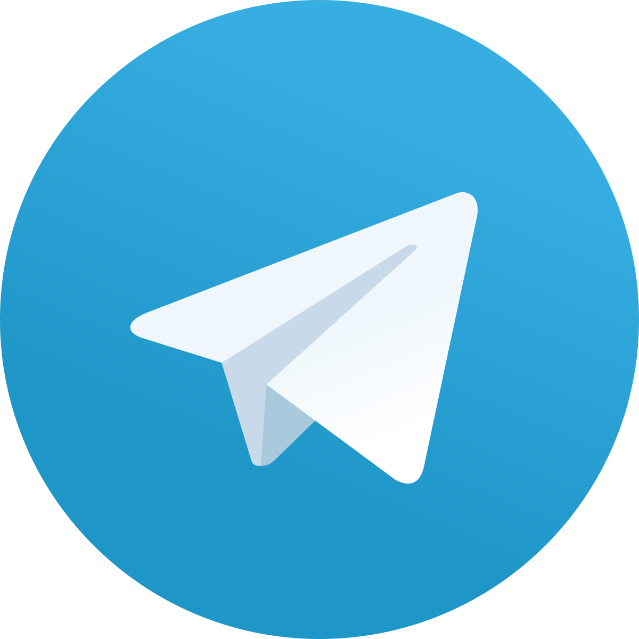 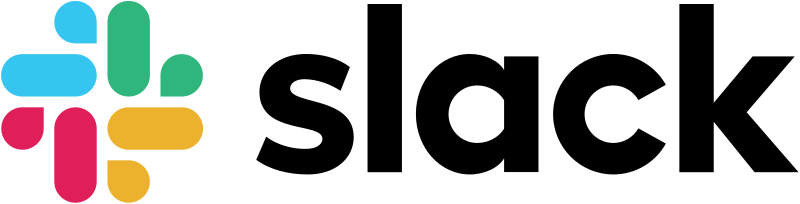 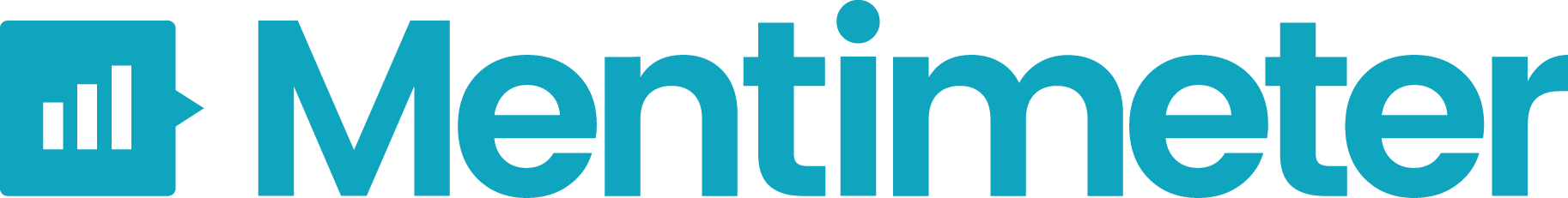 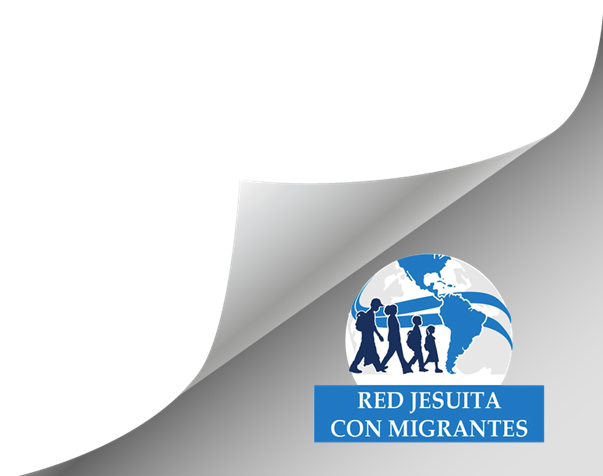 Seguridad           Calidad        Accesibilidad           Benéfico
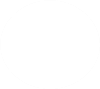 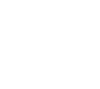 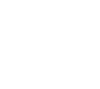 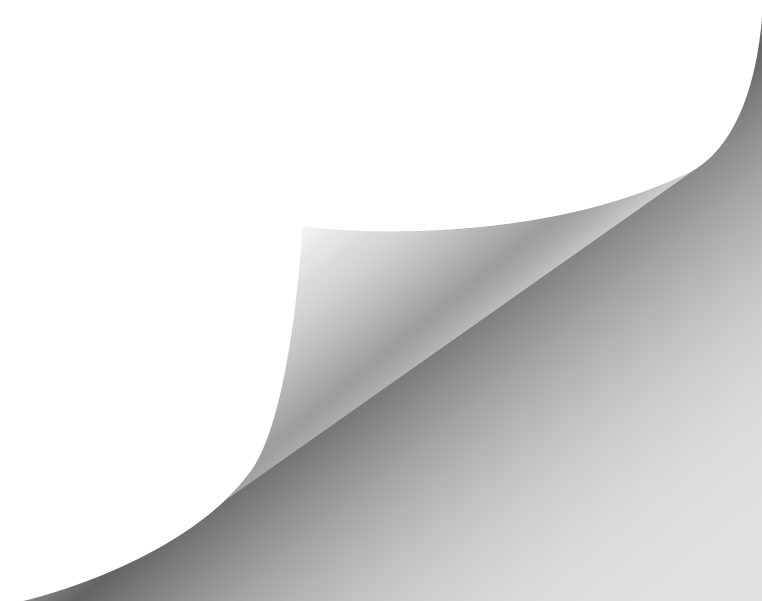 Taller virtual “El árbol de la vida”
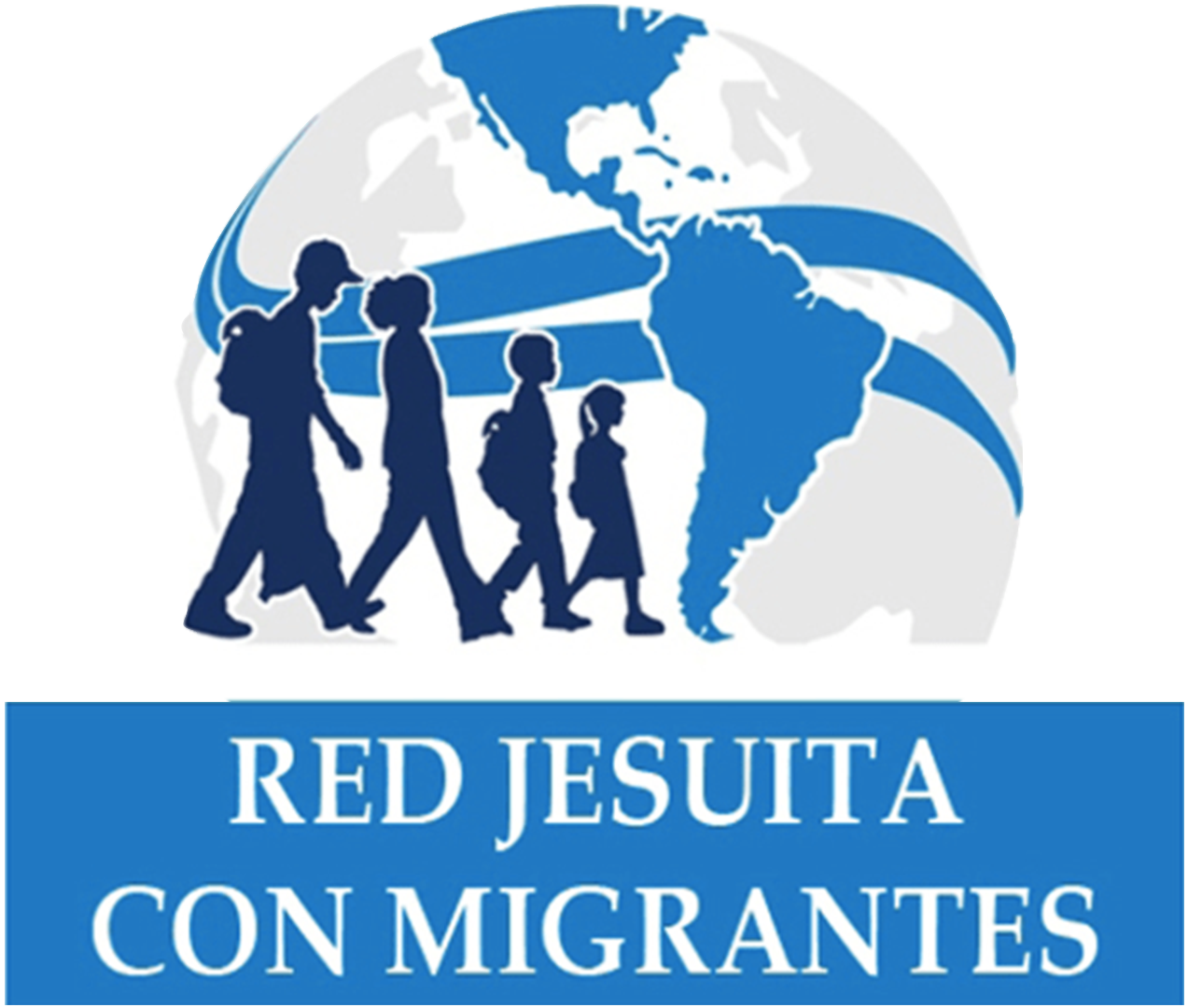 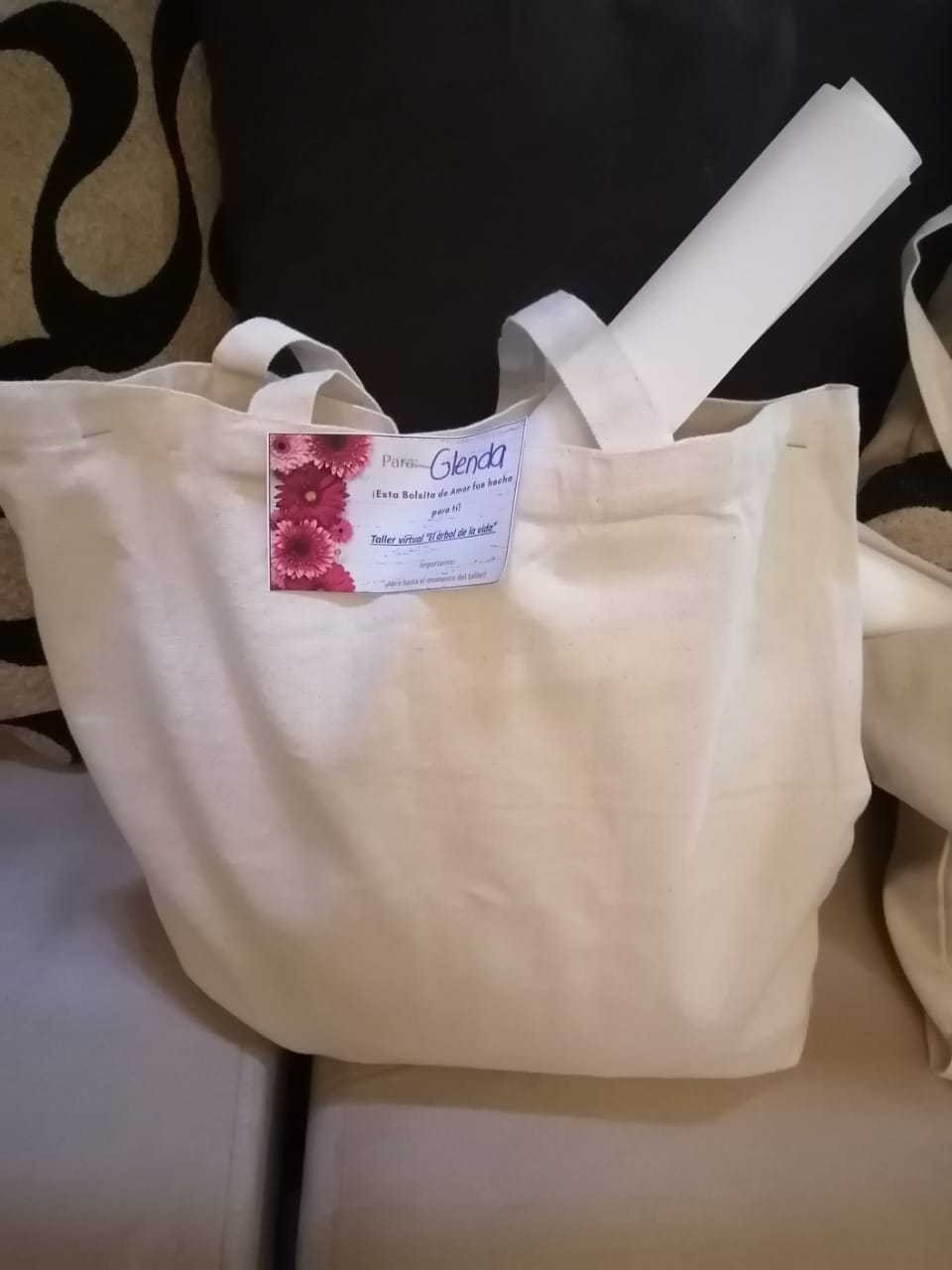 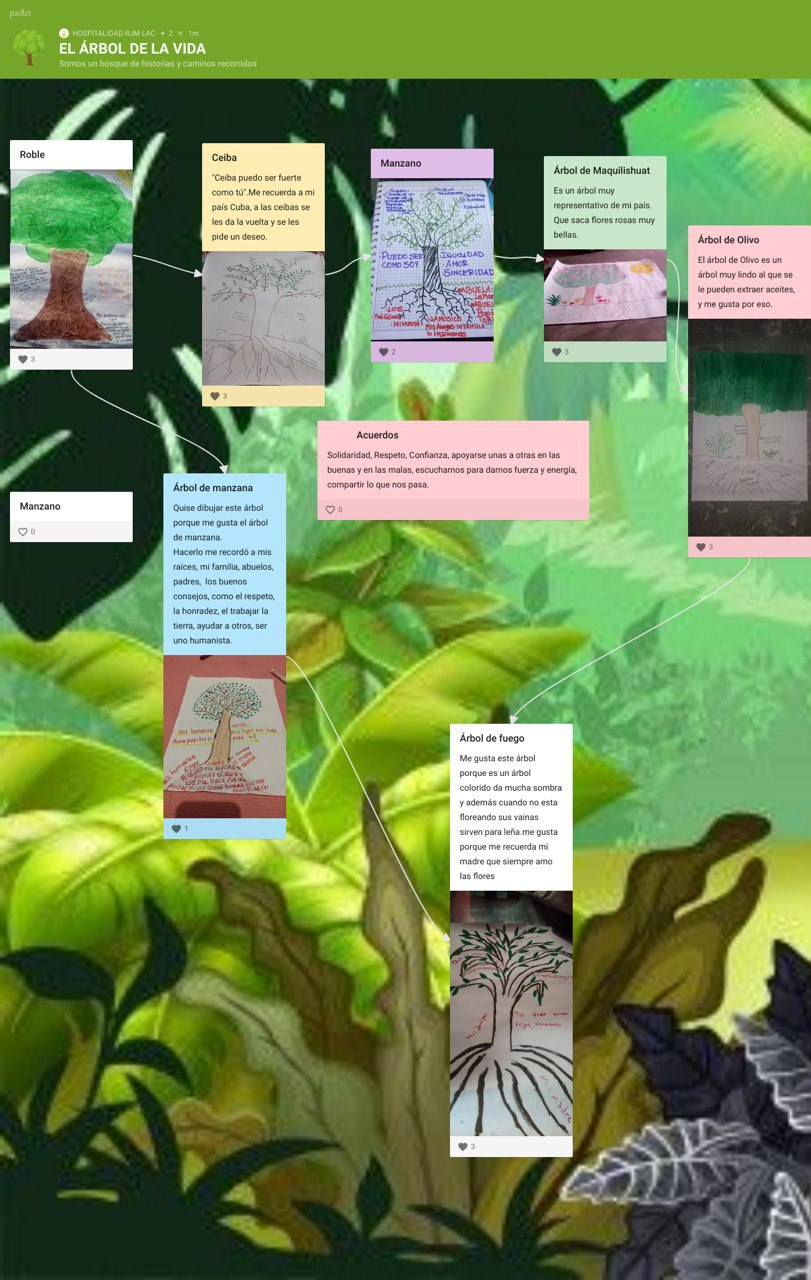 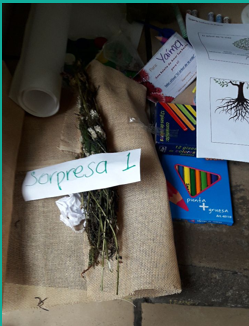 Somos muchas raíces hermanas brindando un poco de solidaridad.L. 44 años, Honduras.
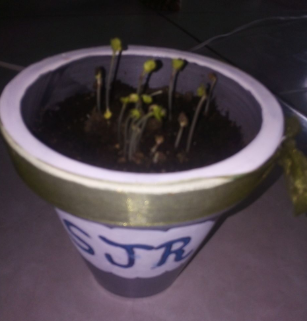 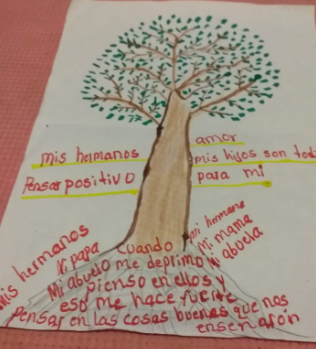 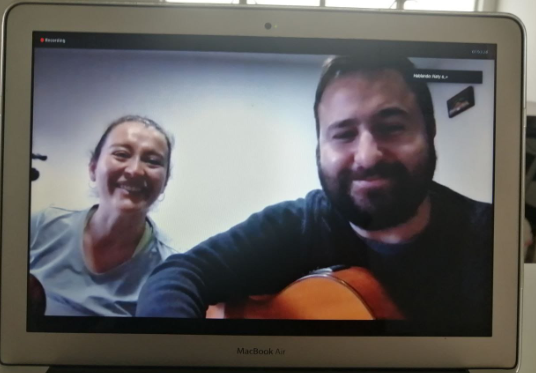 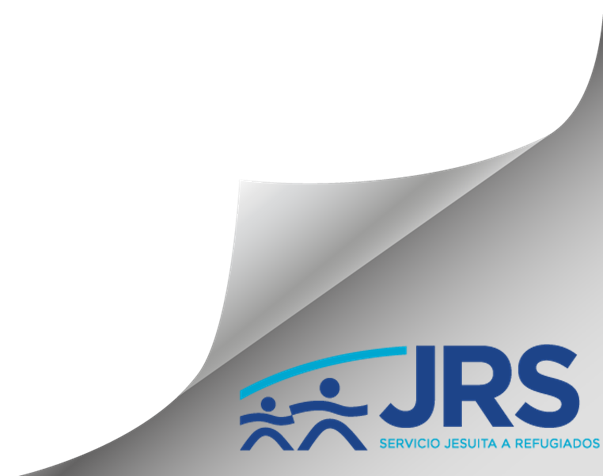 Retroalimentación
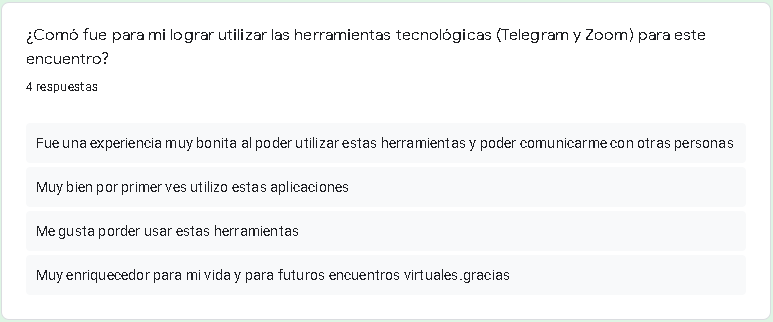 Objetivo: 
Generar un espacio de confianza virtual que permita a las mujeres conectarse con historias de  su  vida que  las  enriquecen  y  fortalezcan. Proporcionando  un  contexto  y  escenario  en  que  cada  una  identifique  sus  particularidades  y desde ese lugar se genere sentido de pertenencia al grupo, reconociendo y compartiendo saberes, habilidades e iniciativas.
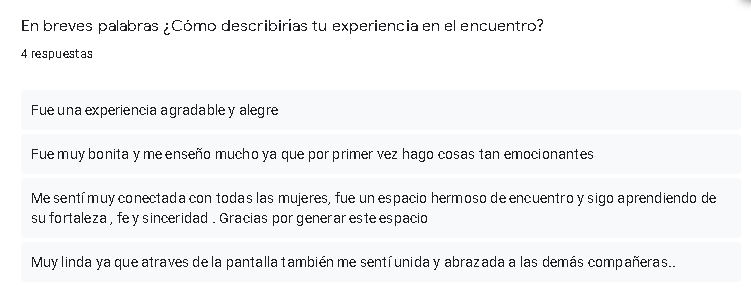 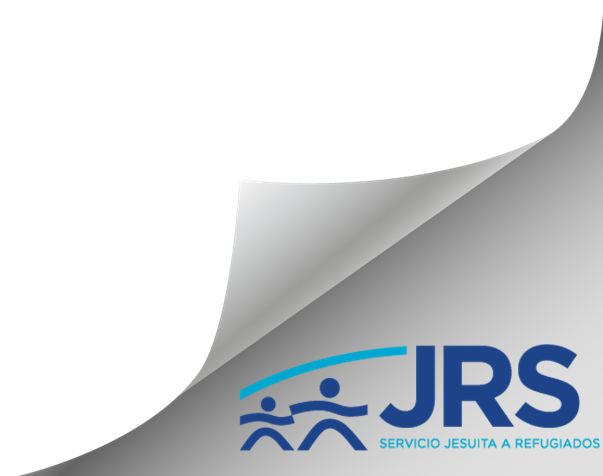 Taller virtual “El mapa de los buenos momentos”
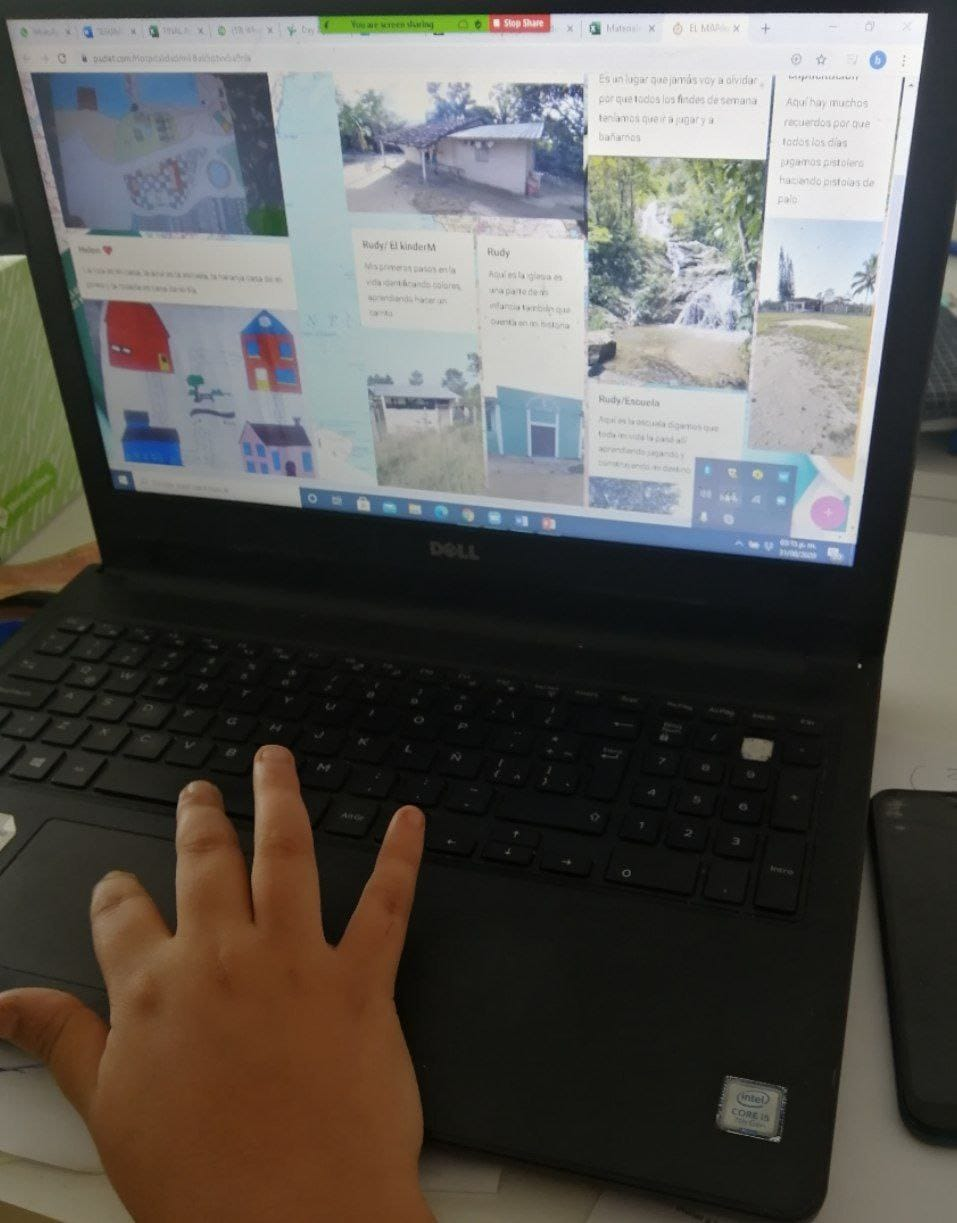 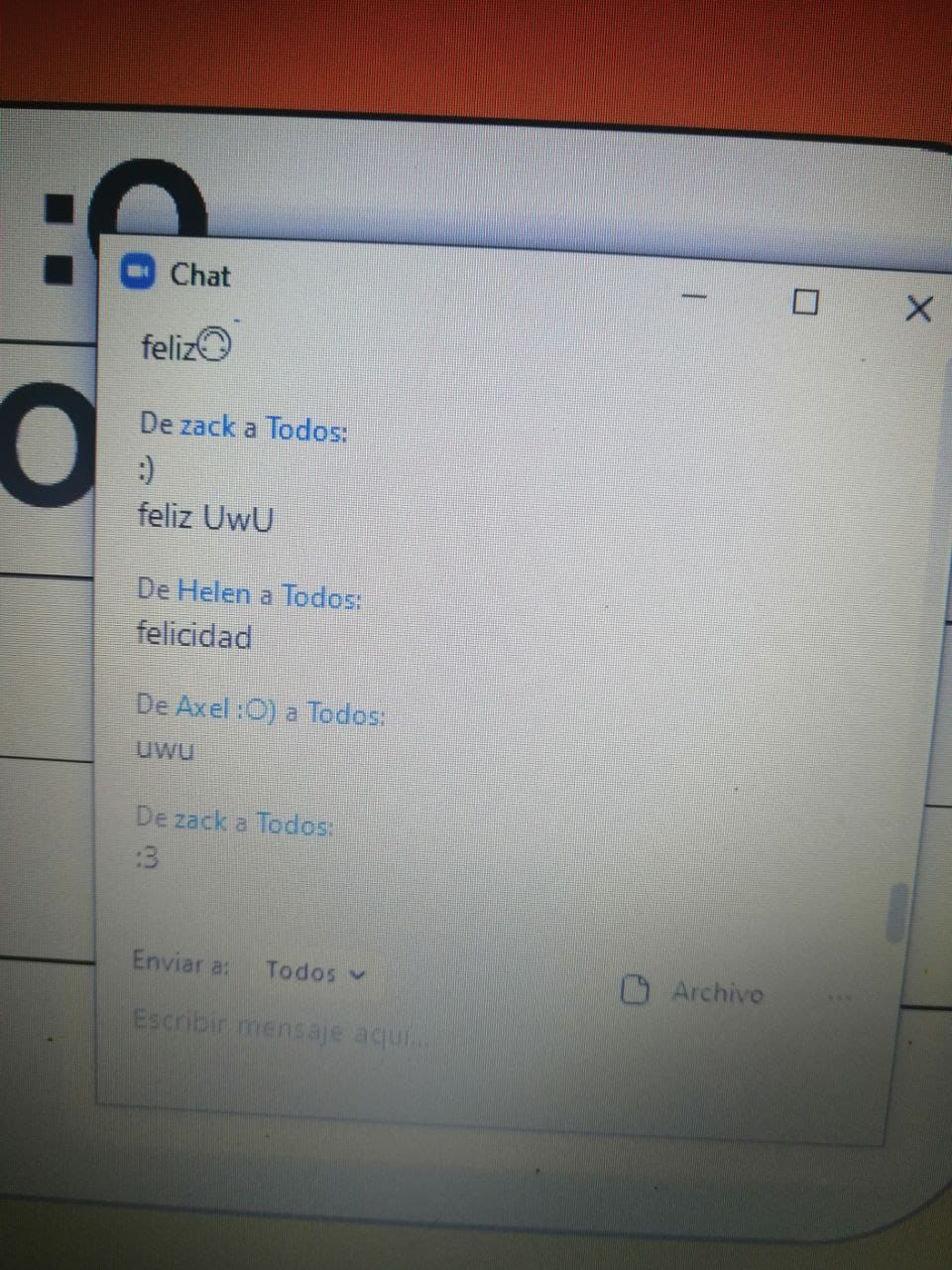 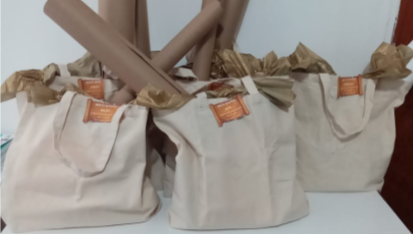 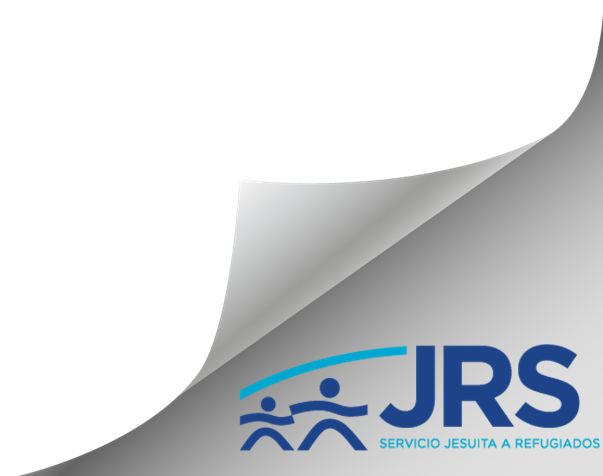 Los tiempos que no van a volver, toca recordarlos y tenerlos en nuestro corazón para toda la vida.R. 20 Años, Honduras.
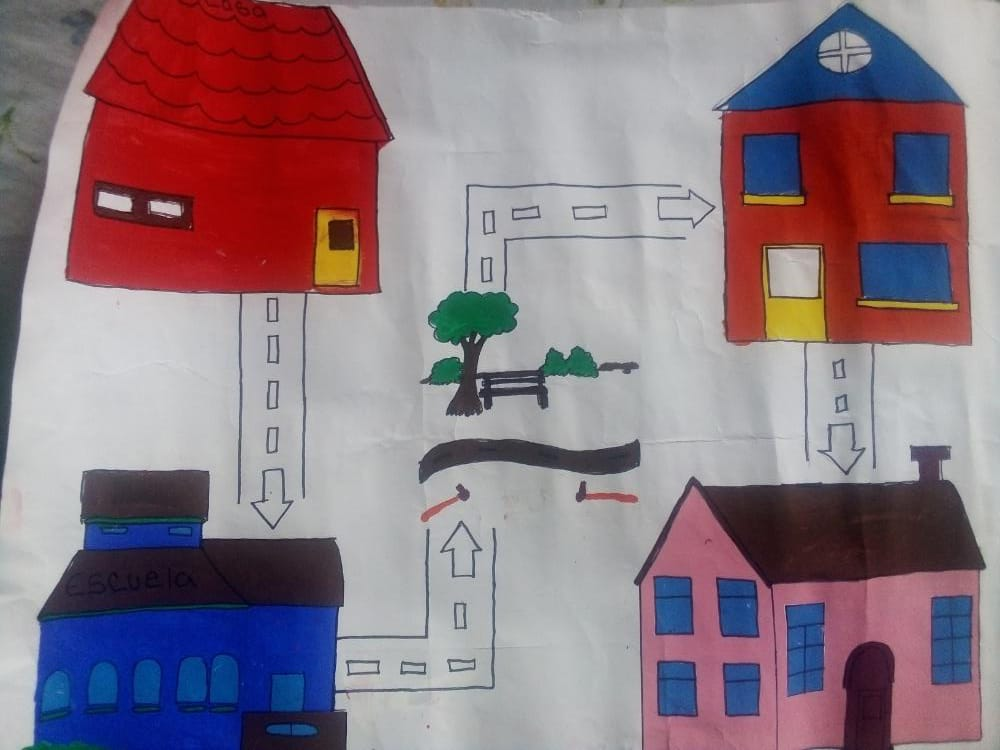 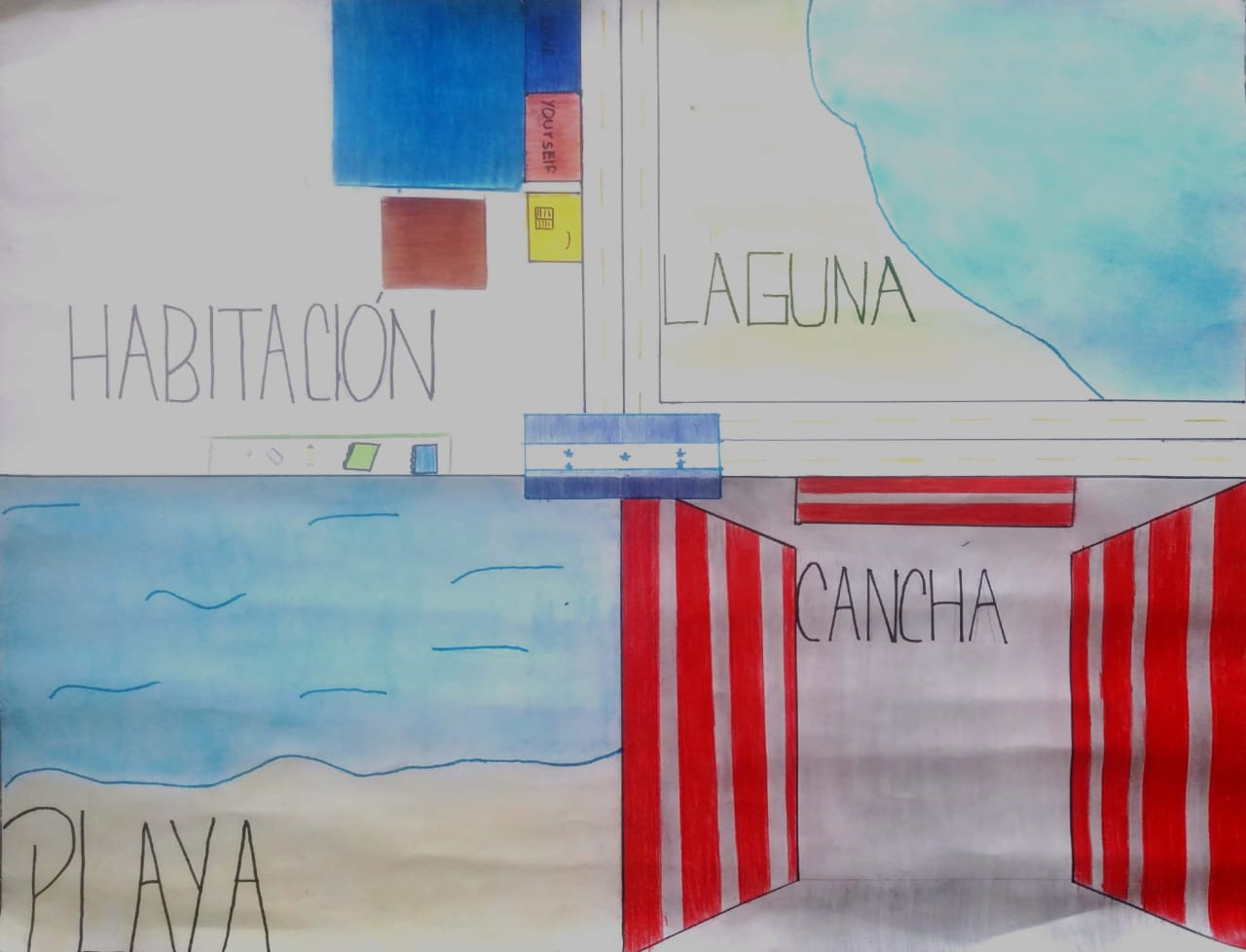 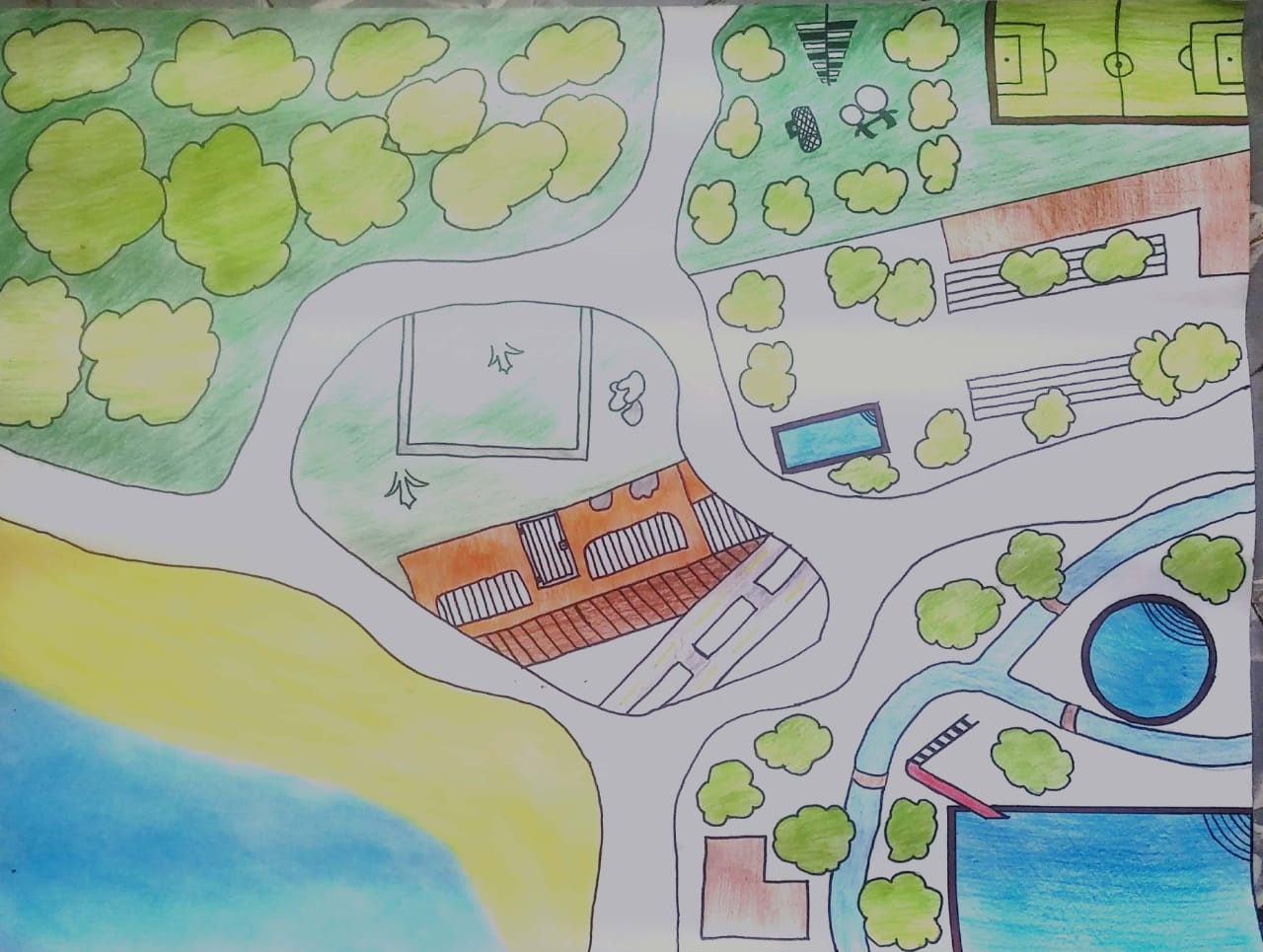 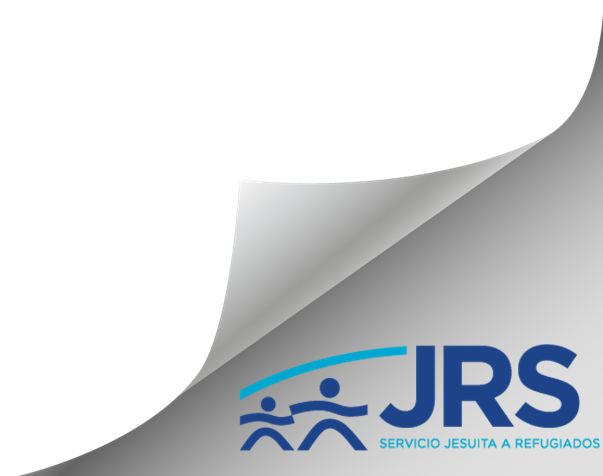 Retroalimentación     

 Objetivo: 
Propiciar un espacio de encuentro donde se les invite a la remembranza de sus lugares de origen y a compartir las experiencias en un espacio de apoyo  y confianza entre pares.
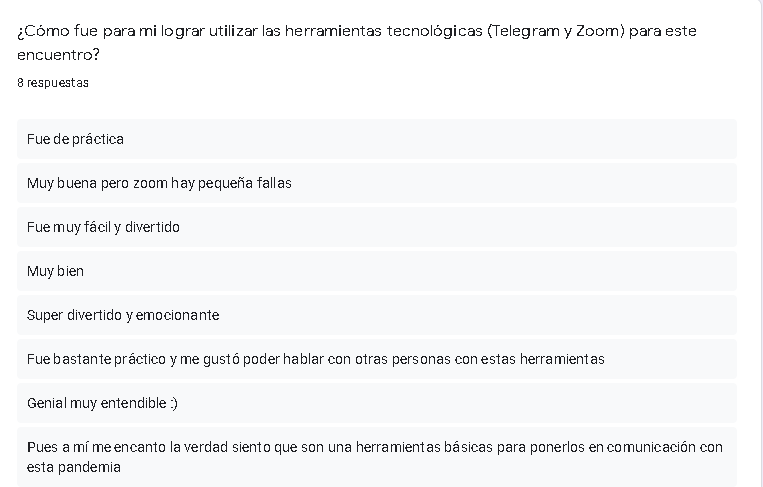 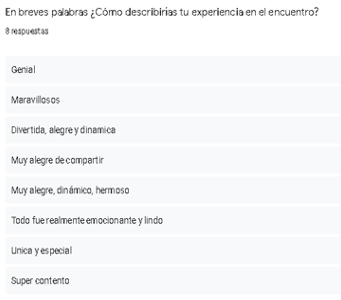 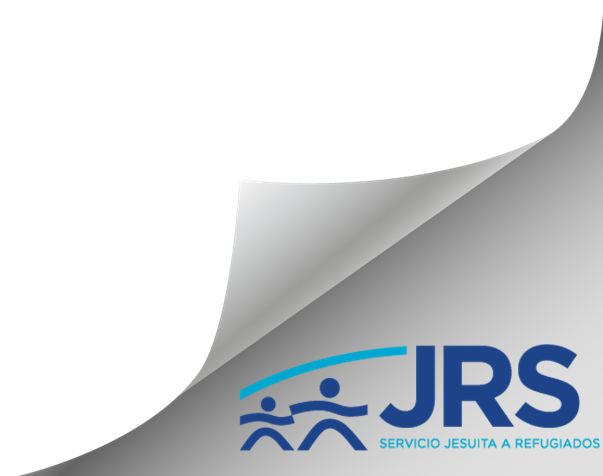 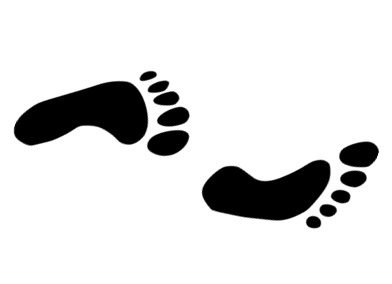 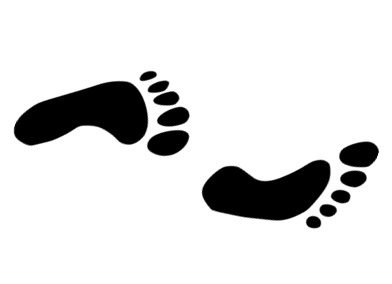 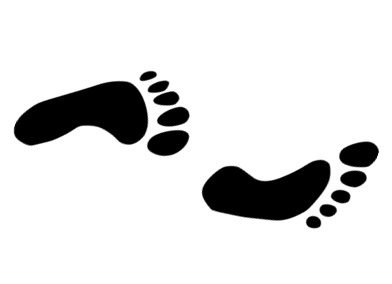 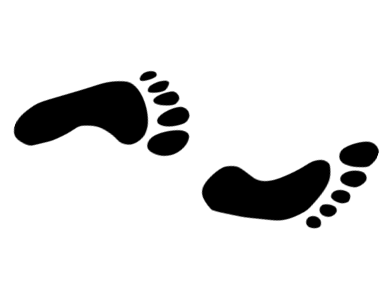 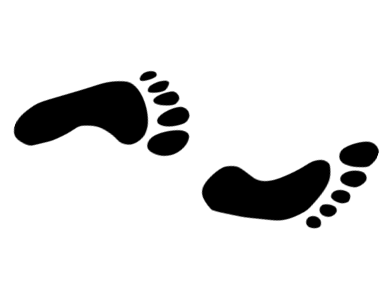 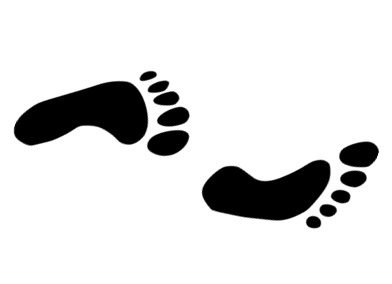 Seguimos caminando juntos
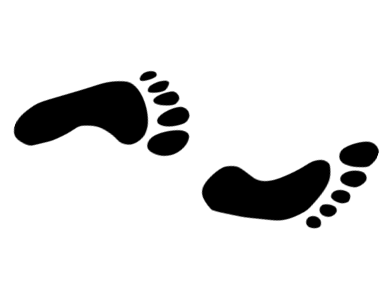 Comunidad de saberes, prácticas y aprendizajes
Artículo Revista Aurora de la CPAL
Sesión el árbol de la vida 
Sesión el mapa de los buenos momentos 
Encuentro internacional
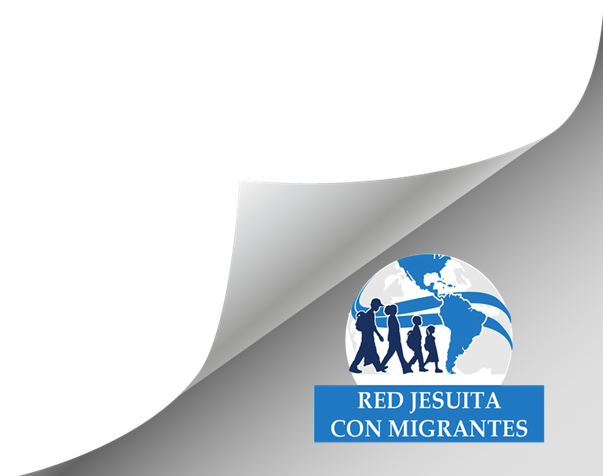 Actividades para las familias 
Periodo  Septiembre/Diciembre 2020
Sesiones sincrónicas
Campaña 
Documento colectivo
Cultivando en casa
Bordando historias
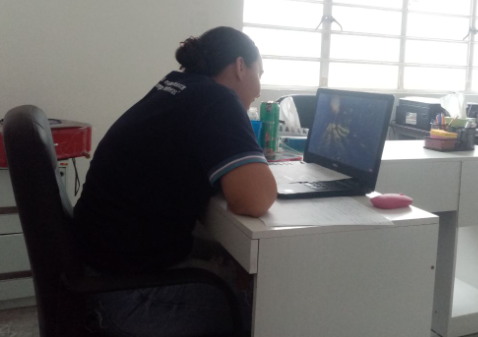 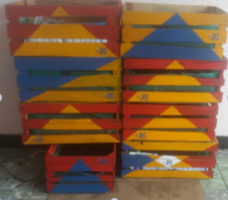 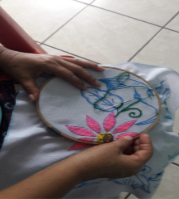 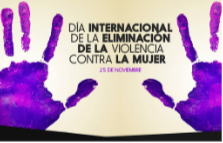 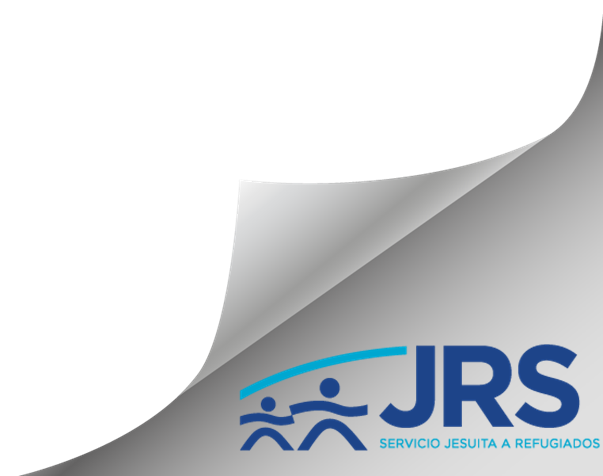 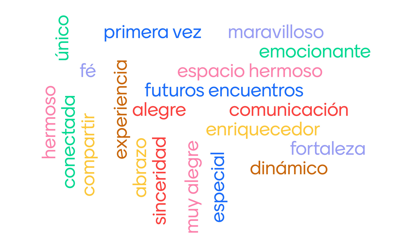 A través de la pantalla también me sentí unida y abrazada a las demás compañeras.
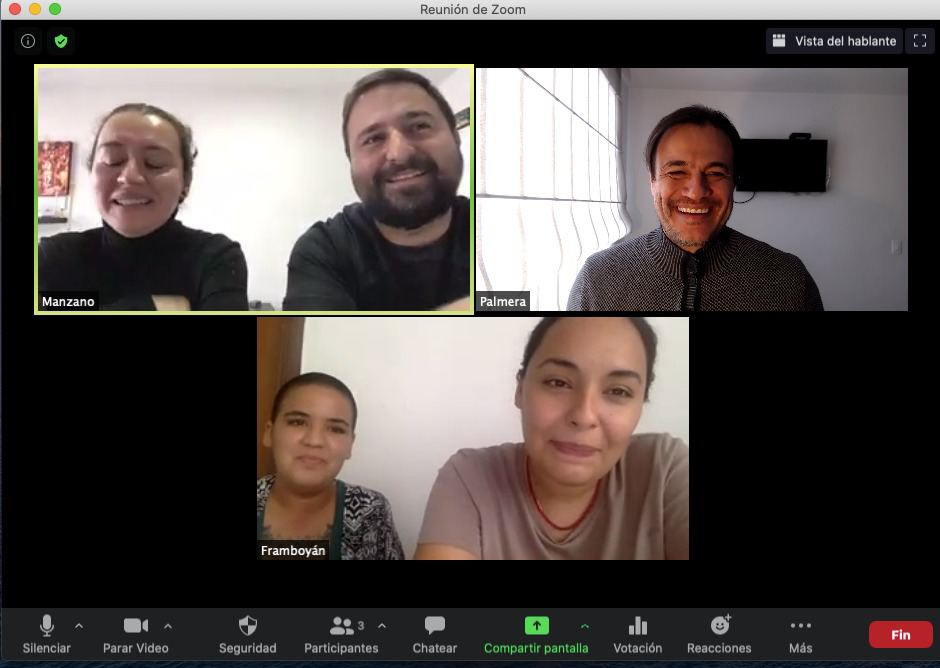